Princess Sumaya University for TechnologyAmman, Jordan
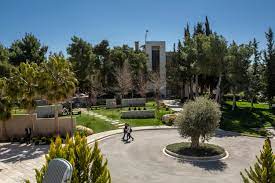 prof. dr. sc. Renata Relja
v. pred. dr. sc. Helena Burić
27.5.- 4.6. 2023.
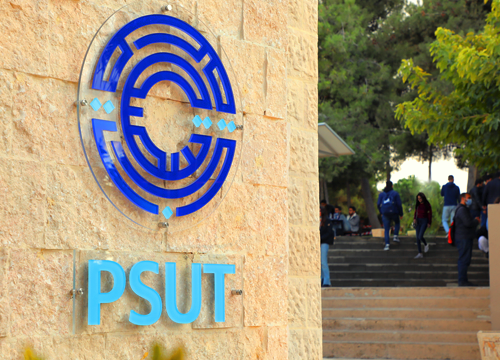 Ustroj institucije
King Abdullah I School of Graduate Studies & Scientific Research
King Abdullah II School of Engineering
King Hussein School for Computing Sciences
King Talal School of Business Technology
Royal Scientific Society
Staff Week May 29 –  June 02, 2023.
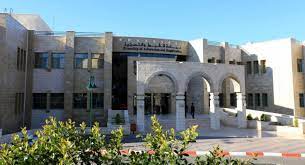 Staff week uključio je niz aktivnosti :
Welcome note: by PSUT president  Professor Wejdan Abu Elhaija;
PSUT international involvement  Director of International Relation, Dr. Radhi Hamadeen;  
PSUT mobility programs and summer schools  ICM and Study abroad Coordinator, Professor Omar Bani Ahmad 
 Partner presentations  
Tour PSUT 
Requested one‐to‐one meetings with PSUT staff  Lecture delivery for Teaching staff   
Social Dinner
Staff Staff Week May 29 –  June 02, 2023.
Ostale aktivnosti u sklopu Staff week programa
Organizatori su sudionicima organizirali i posjet Roman city of Jerash , izlet u Petru i pustinju Wadi Rum
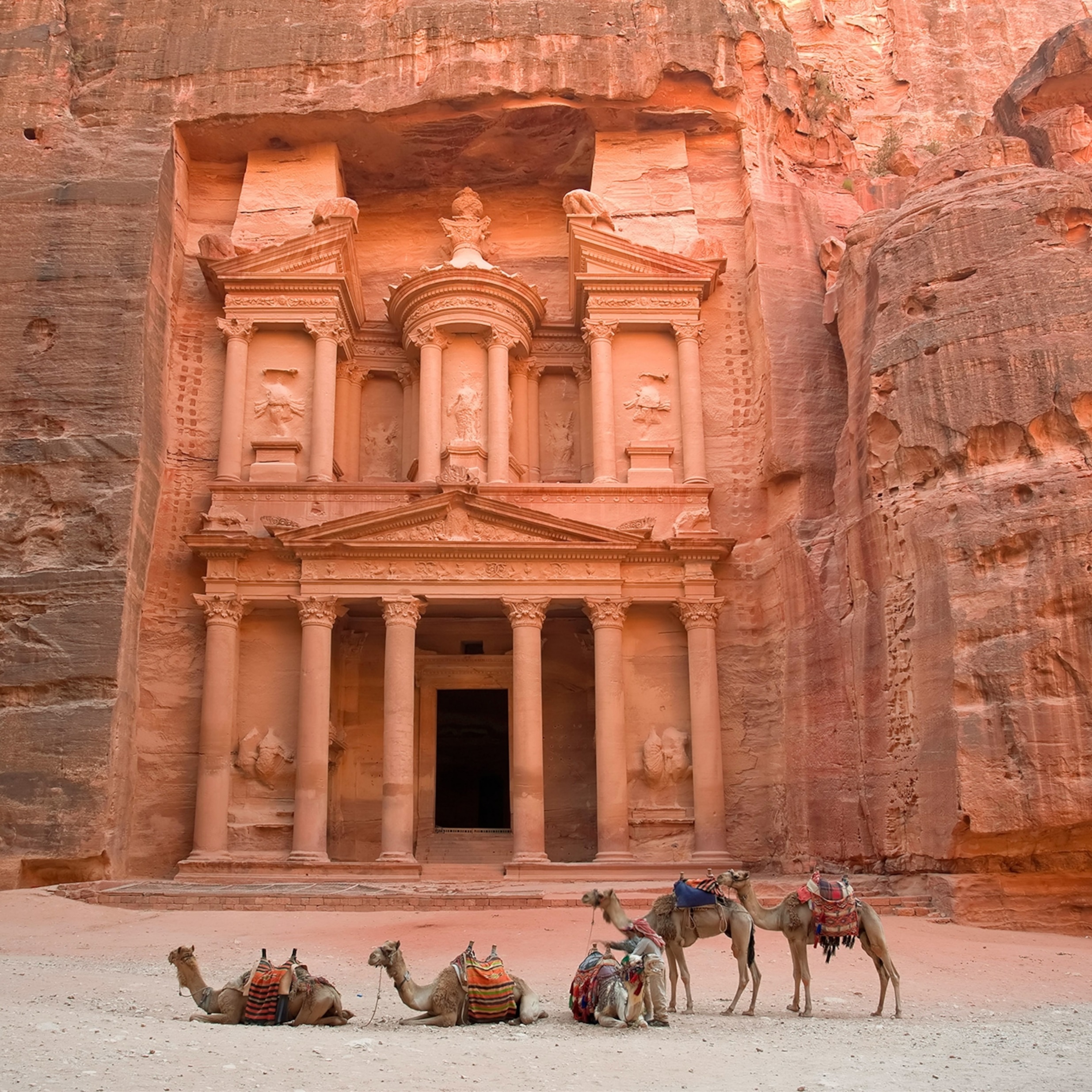 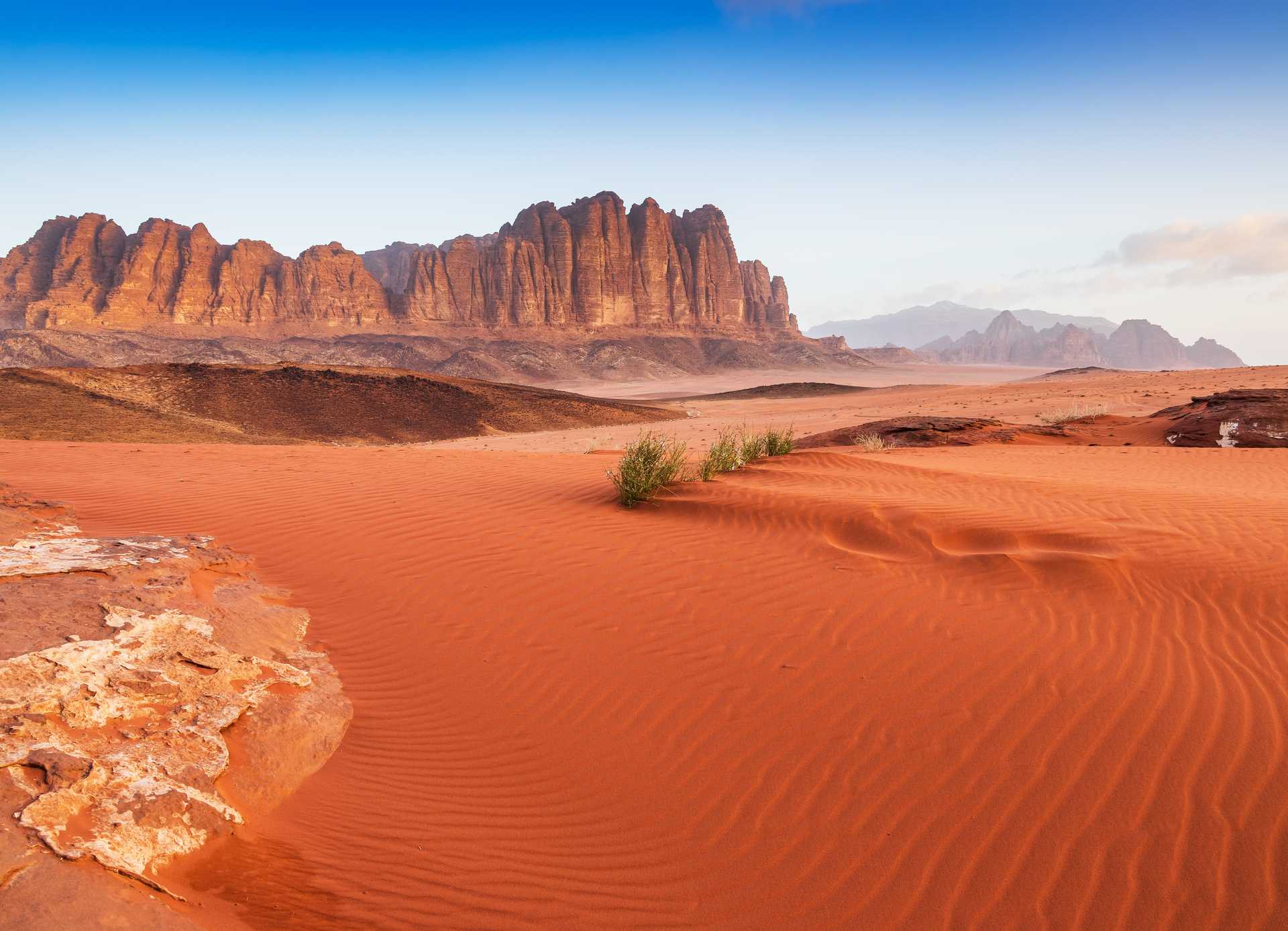